Principles of grading and staging of malignant tumors and local & systemic manifestations of malignant neoplasms
Amany Fathaddin,MD
Assistant professor
Department of Pathology
Objectives
Define grading and staging of malignant tumors.
Explain the effect of tumor location and its hormonal products on the patient. 
Understand the concept of cancer cachexia and paraneoplastic syndromes.
Know the different laboratory methods of cancer diagnosis and follow up.
Grading and Staging of Cancer
Methods to quantify the probable clinical aggressiveness of a given neoplasm and its apparent extent and spread in the individual patient are necessary for making an accurate prognosis and for comparing end results of various treatment protocols.
Grading
The grading of a cancer attempts to establish some estimate of its aggressiveness or level of malignancy based on the cytologic differentiation of tumor cells and the number of mitoses within the tumor. 
The cancer may be classified as grade I, II, III, or IV, in order of increasing anaplasia. Criteria for the individual grades vary with each form of neoplasia and are not detailed here.
Staging
Staging of cancers is based on the size of the primary lesion, its extent of spread to regional lymph nodes, and the presence or absence of metastases.
 This assessment usually is based on clinical and radiographic examination .
Two methods of staging are currently in use: the TNM system and the AJC (American Joint Committee) system.
TNM system, T1, T2, T3, and T4 describe the increasing size of the primary lesion; N0, N1, N2, and N3 indicate progressively advancing node involvement; and M0 and M1 reflect the absence and presence, respectively, of distant metastases. 
 AJC method, the cancers are divided into stages 0 to IV, incorporating the size of primary lesions and the presence of nodal spread and of distant metastases. 
When compared with grading, staging has proved to be of greater clinical value.
Effects of Tumor on Host
Both malignant and benign tumors may cause problems because of (1) location and impingement on adjacent structures 
   (2) functional activity such as hormone synthesis or the development       of paraneoplastic syndromes. 
  (3) bleeding and infections when the tumor ulcerates through adjacent surfaces.
  (4) symptoms that result from rupture or infarction.
  (5) cachexia or wasting.
Effects of Tumor on Host
Hormone production is seen with benign and malignant neoplasms arising in endocrine glands. Adenomas and carcinomas arising in the beta cells of the pancreatic islets of Langerhans can produce hyperinsulinism, sometimes fatal. 
Some adenomas and carcinomas of the adrenal cortex elaborate corticosteroids that affect the patient. 
Such hormonal activity is more likely with a well-differentiated benign tumor than with a corresponding carcinoma.
Cancer Cachexia
Cachexia, defined as progressive loss of body fat and lean body mass, accompanied by profound weakness, anorexia, and anemia, is caused by release of cytokines by the tumor or host.

In patients with cancer, calorie expenditure remains high, and basal metabolic rate is increased, despite reduced food intake. This is in contrast with the lower metabolic rate that occurs as an adaptive response in starvation.
a protein-mobilizing factor called proteolysis-inducing factor, which causes breakdown of skeletal muscle proteins by the ubiquitin-proteosome pathway, has been detected in the serum of cancer patients.
It is suspected that TNF produced by macrophages in response to tumor cells or by the tumor cells themselves mediates cachexia.
Paraneoplastic Syndromes
Paraneoplastic syndromes, defined as systemic symptoms that cannot be explained by tumor spread or by hormones appropriate to the tissue, are caused by the ectopic production and secretion of bioactive substances such as ACTH, PTHrP, or TGF-α.
Clinical recognition is important for several reasons:
    *Such syndromes may represent the earliest manifestation of an occult neoplasm.
   *In affected patients, the pathologic changes may be associated with significant clinical illness and may even be lethal.
   *The symptom complex may mimic metastatic disease, thereby confounding treatment.
Laboratory Diagnosis of Cancer
Morphologic Methods
Tumor Markers
Molecular Diagnosis
Morphologic Methods
Several sampling approaches are available, including excision or biopsy, fine-needle aspiration, and cytologic smears
Requesting frozen section diagnosis is sometimes desirable, as in determining the nature of a mass lesion or in evaluating the regional lymph nodes in a patient with cancer for metastasis. This method, in which a sample is quick-frozen and sectioned, permits histologic evaluation within minutes
Frozen section
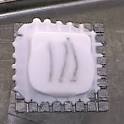 Morphologic Methods
Fine needle aspiration involves aspiration of cells from a mass, followed by cytologic examination of the smear. 
This procedure is used most commonly with readily palpable lesions affecting the breast, thyroid, lymph nodes, and salivary glands. 
Modern imaging techniques permit extension of the method to deeper structures, such as the liver, pancreas, and pelvic lymph nodes.
Fine Needle Aspiration
Morphologic Methods
Cytologic (Papanicolaou) smears provide another method for the detection of cancer. Historically, this approach has been used widely for discovery of carcinoma of the cervix but now it is used to investigate many other forms of suspected malignancy, such as endometrial carcinoma, bronchogenic carcinoma, bladder and prostate tumors, and gastric carcinomas.
Cytological smear
Morphologic Methods
Immunocytochemistry offers a powerful adjunct to routine histologic examination. 
Detection of cytokeratin by specific monoclonal antibodies labeled with peroxidase points to a diagnosis of undifferentiated carcinoma rather than large cell lymphoma. 
Detection of prostate-specific antigen (PSA) in metastatic deposits by immunohistochemical staining allows definitive diagnosis of a primary tumor in the prostate
Immunocytochemistry
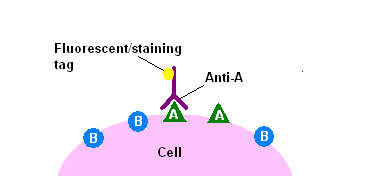 Morphologic Methods
Flow cytometry is used routinely in the classification of leukemias and lymphomas. In this method, fluorescent antibodies against cell surface molecules and differentiation antigens are used to obtain the phenotype of malignant cells.
Tumor Markers
Biochemical assays for tumor-associated enzymes, hormones, and other tumor markers in the blood cannot be utilized for definitive diagnosis of cancer
they can be useful screening tests and in some instances have utility in quantitating the response to therapy or detecting disease recurrence. 
PSA, used to screen for prostatic adenocarcinoma, may be one of the most frequently and successfully used tumor markers in clinical practice. Prostatic carcinoma can be suspected when elevated levels of PSA are found in the blood.  
The PSA test suffers from both low sensitivity and low specificity.
Molecular Diagnosis
Diagnosis of malignancy: Because each T and B cell exhibits unique rearrangement of its antigen receptor genes, polymerase chain reaction (PCR)–based detection of T cell receptor or immunoglobulin genes allows distinction between monoclonal (neoplastic) and polyclonal (reactive) proliferations. 
Many hematopoietic neoplasms, as well as a few solid tumors, are defined by particular translocations, so the diagnosis can be made by detection of such translocations. Fluorescence in situ hybridization (FISH) or PCR analysis can be used to detect translocations.
Molecular Diagnosis
Prognosis and behavior: Certain genetic alterations are associated with a poor prognosis, and thus the presence of these alterations determines the patient’s subsequent therapy. FISH and PCR methods can be used to detect amplification of oncogenes such as HER2/NEU and NMYC, which provide prognostic and therapeutic information for breast cancers and neuroblastomas.
Molecular Diagnosis
Detection of minimal residual disease: Another emerging use of molecular techniques is for detection of minimal residual disease after treatment. 
Diagnosis of hereditary predisposition to cancer: Germline mutation of several tumor suppressor genes, such as BRCA1, increases a patient’s risk for development of certain types of cancer. Thus, detection of these mutated alleles may allow the patient and the physician to devise an aggressive screening protocol, as well as an opportunity for prophylactic surgery. In addition, such detection allows genetic counseling of relatives at risk.
Molecular Diagnosis
Therapeutic decision-making: Therapies that directly target specific mutations are increasingly being developed, and thus detection of such mutations in a tumor can guide the development of targeted therapy, as discussed later.
Molecular Profiling of Tumors
Expression Profiling
Whole Genome Sequencing
Expression Profiling: allows simultaneous measurements of the expression levels of several thousand genes.
Whole Genome Sequencing
Sequences of the entire tumor genomes, when compared with the normal genome from the same patient, can reveal all the somatic alterations present in a tumor.
It is hoped that identification of all potentially targetable mutations in each individual tumor will refocus the treatment of tumors from the tissue of origin to the molecular lesion, as drugs that target specific mutations are developed
Summry
The importance and the differences between grading and staging.
The clinical effects of tumors (cancer cachexia and paraneoplastic syndromes).
The different laboratory methods used to diagnose tumors.